Adelina and noami present : his life
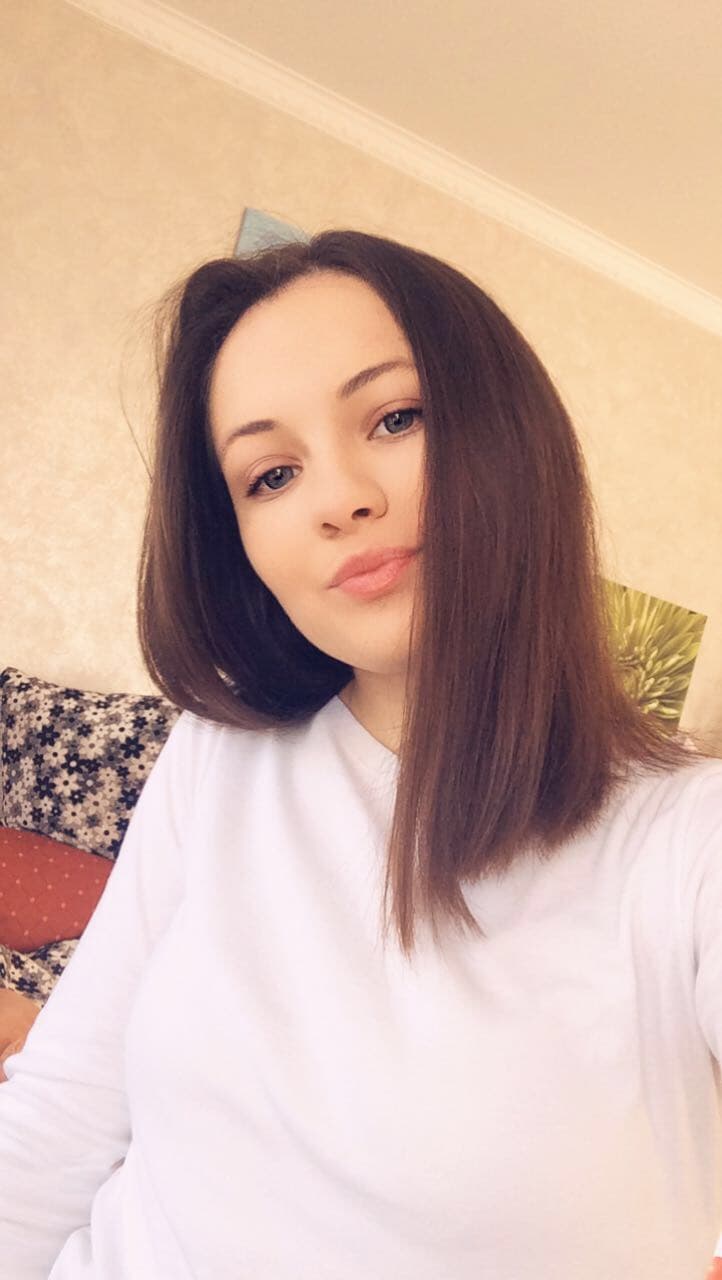 A great genius of the world
Leonardo da Vinci (1452–1519) was incredibly brilliant, and many historians and scholars refer to him as the Universal Genius or the Renaissance Man.
He is considered the Father of Paleontology, Ichnology, Architecture, and is considered one of the greatest painters of all time.
Da Vinci was an Italian polymath during the Renaissance Period, and his interests included painting, invention, sculpting, architecture, science, music, mathematics, engineering, literature, anatomy, geology, astronomy, botany, writing, history and cartography (map-making). His gifts to the human race are amazing.
He conceptualized helicopters, parachutes, concentrated solar power and the adding machine, among many others.
Leonardo da Vinci was not only a master painter. He was a true visionary.